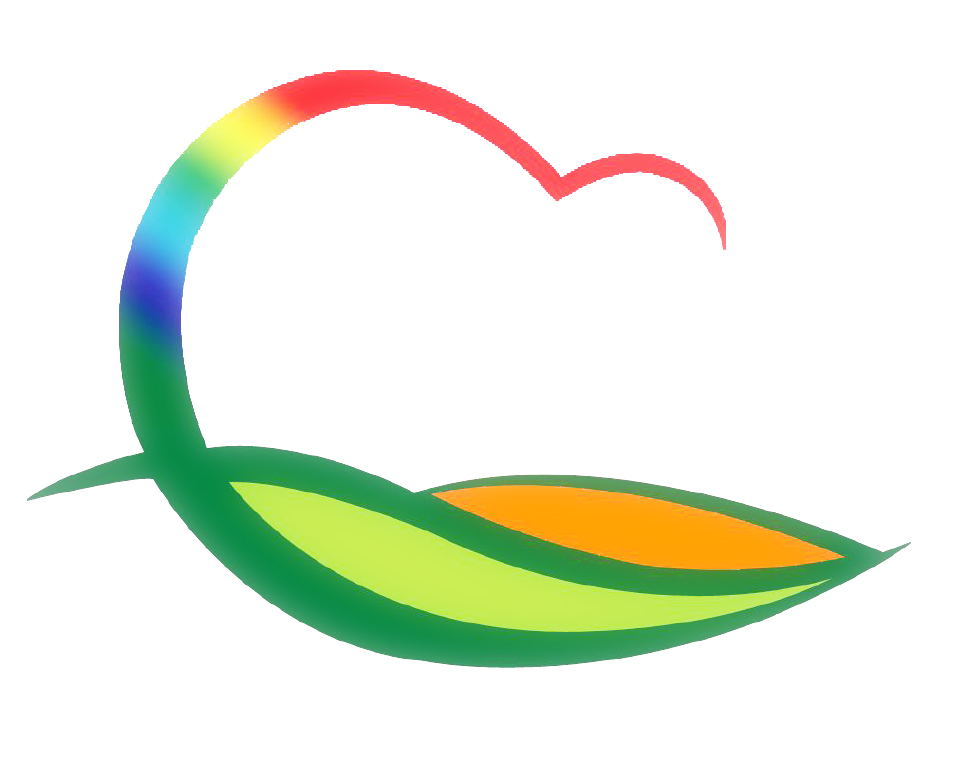 도 시 건 축 과
3-1. 동정리(크로바아파트) 군계획도로 개설공사 추진
동정리 128-7 ~ 계산리 산3-8
사업량 L=850m / 1,400백만원 / 지장물 보상협의
3-2. 소규모 지역개발사업 추진
묘동리(천상골) 사면정비 공사 외 4건 집행
사업비 : 150백만원
3-3. 코로나19 대비 아파트 공사장 점검 실시
3. 17. ~ 3. 18. / 현장 근로자 40명
아파트 공사장 2개소(부경, 골드발트하임)
근로자 투입 전 발열 또는 호흡기 증상 확인 및 예방 교육